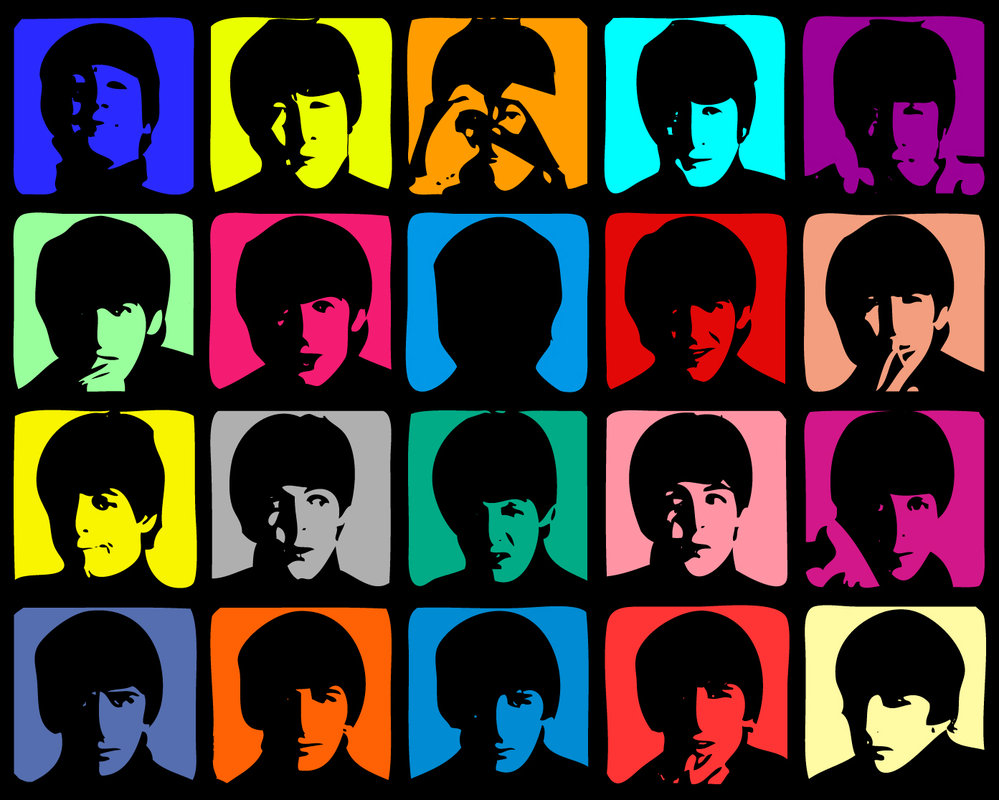 The Beatles
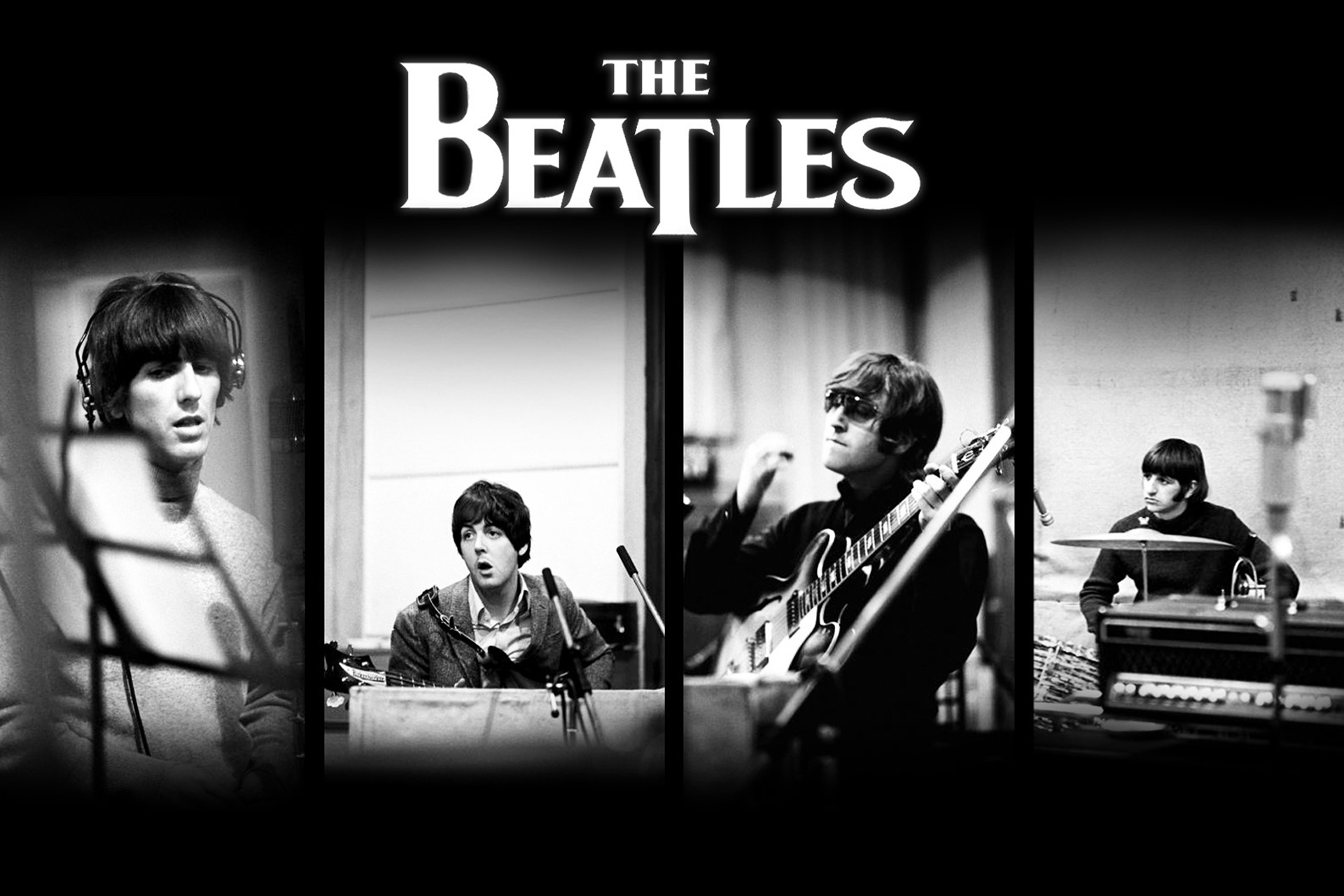 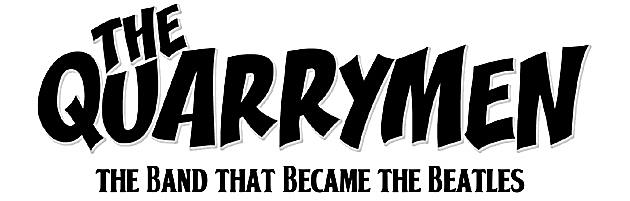 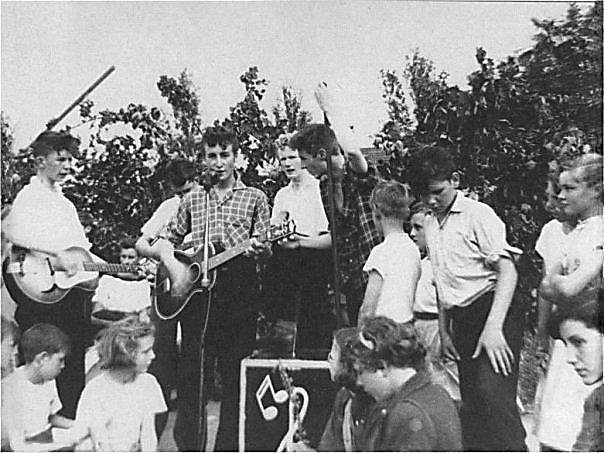 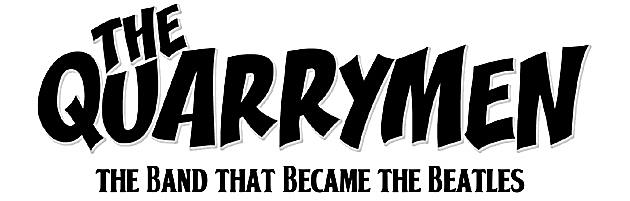 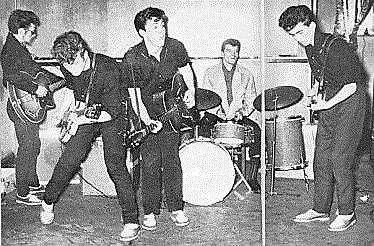 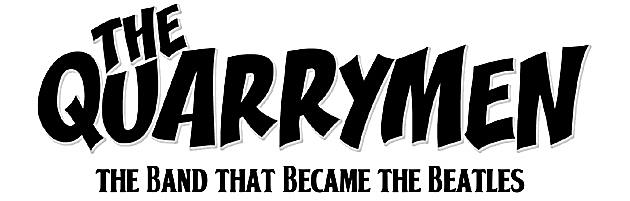 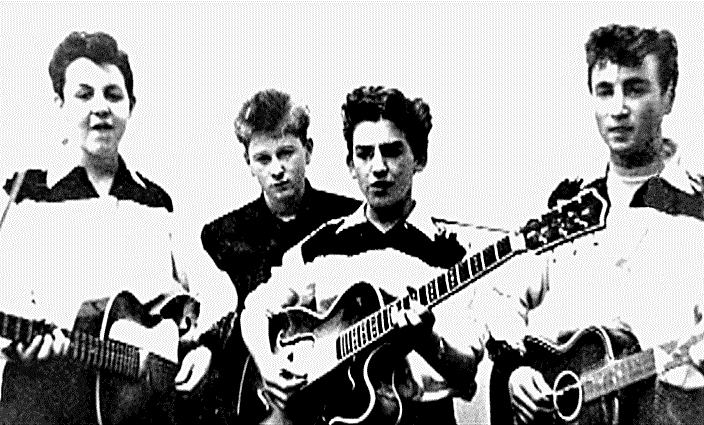 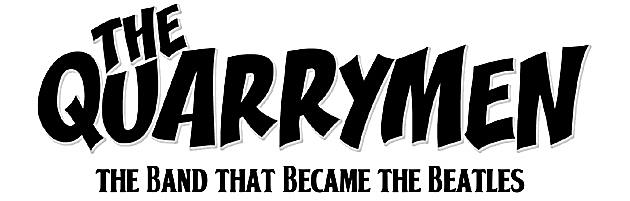 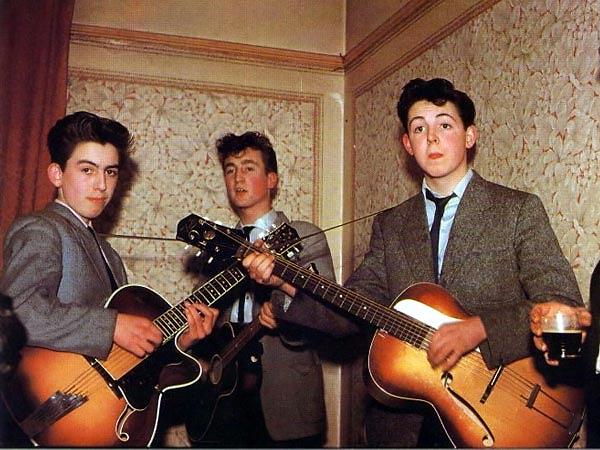 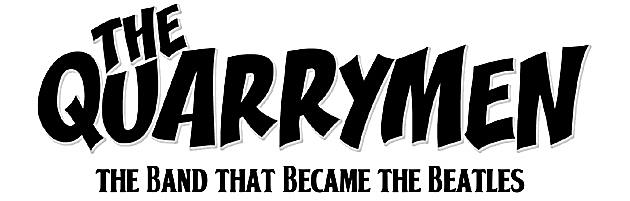 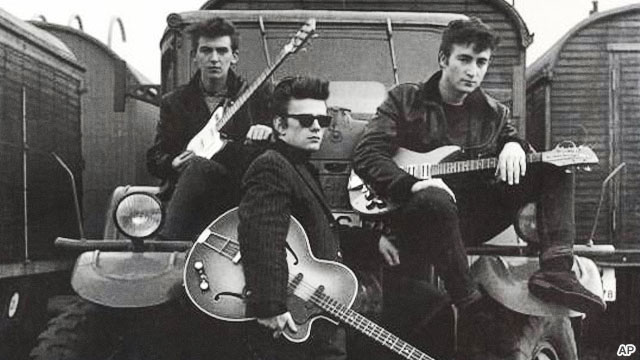 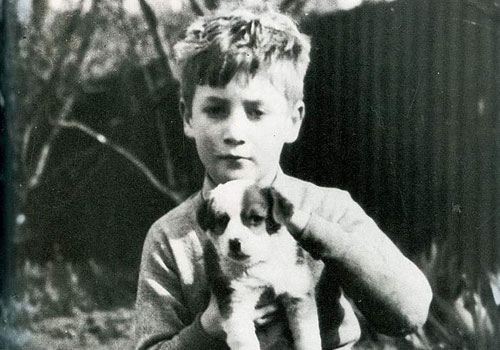 Джон Леннон
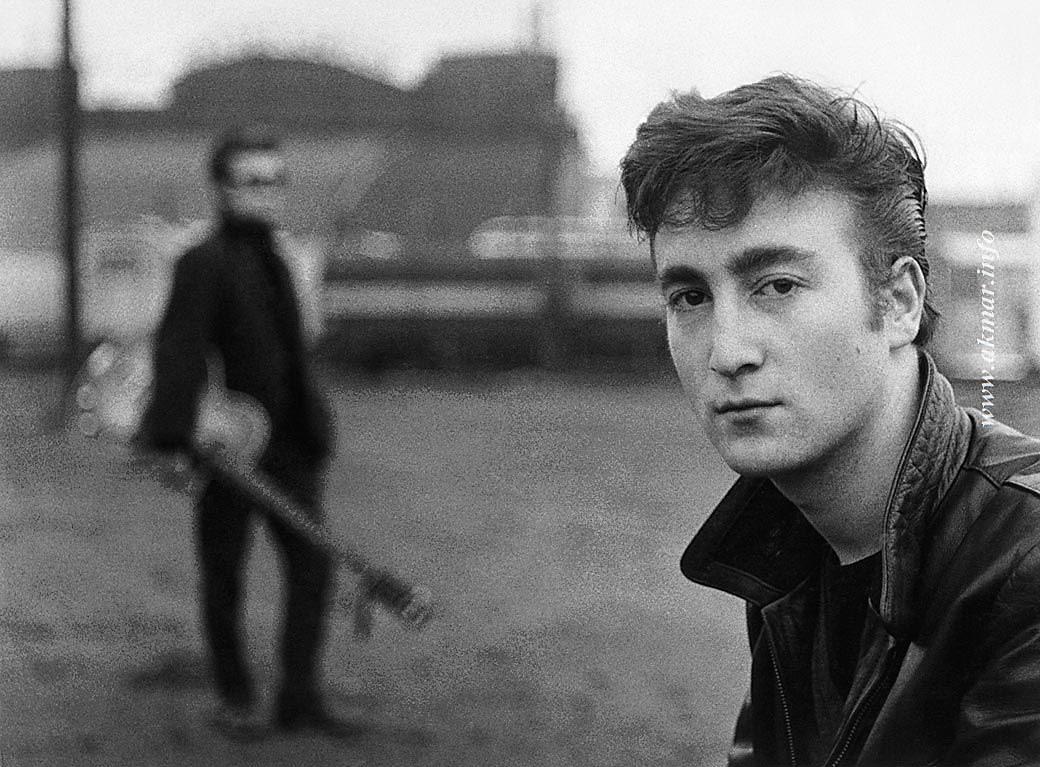 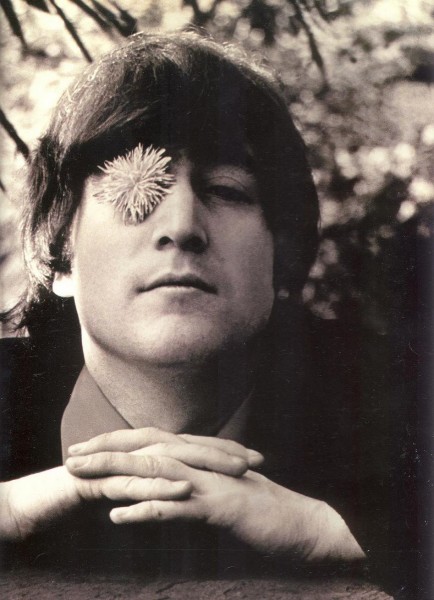 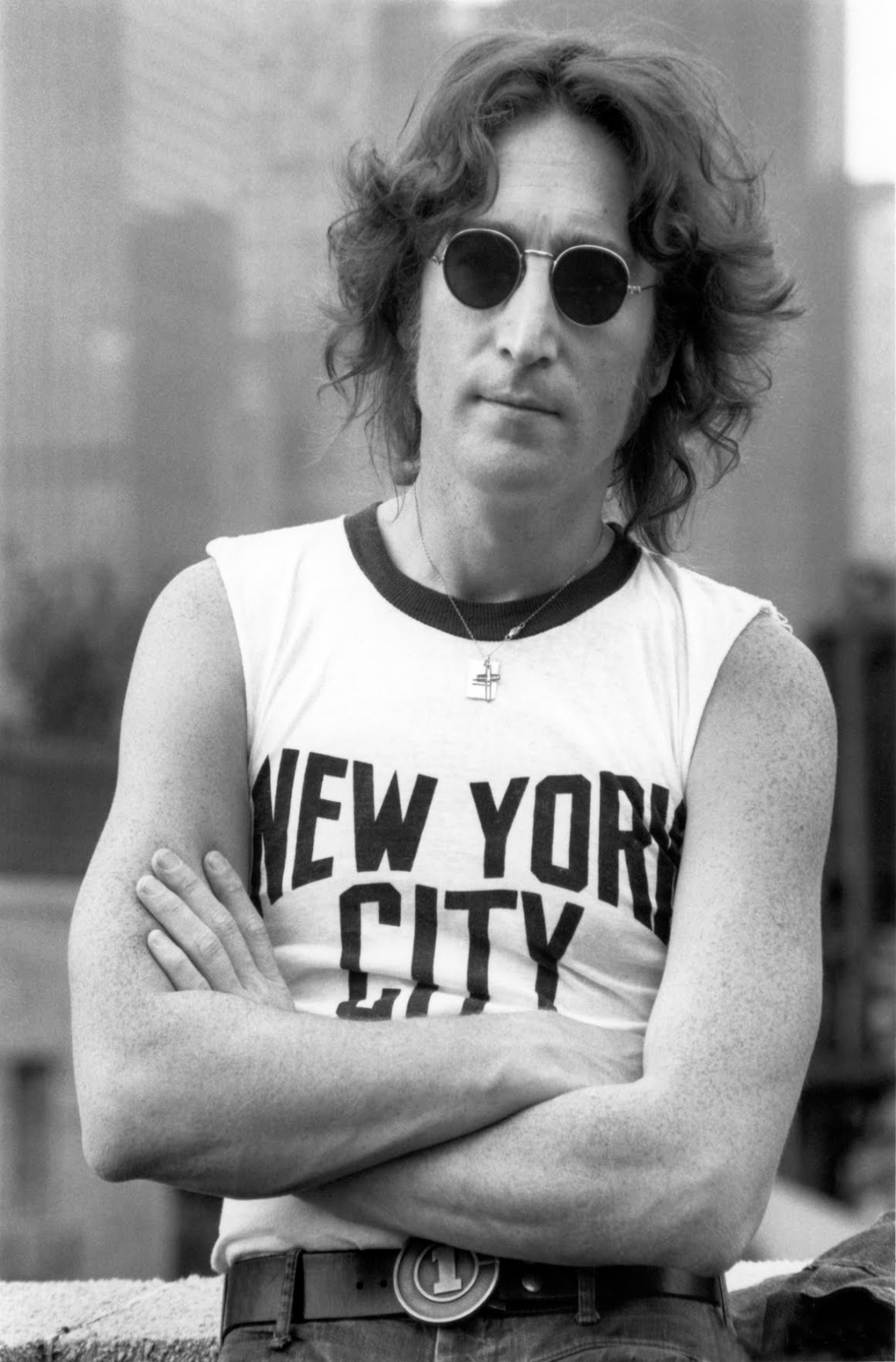 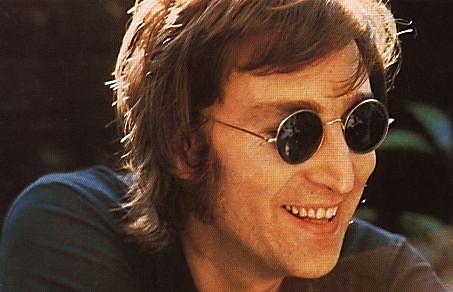 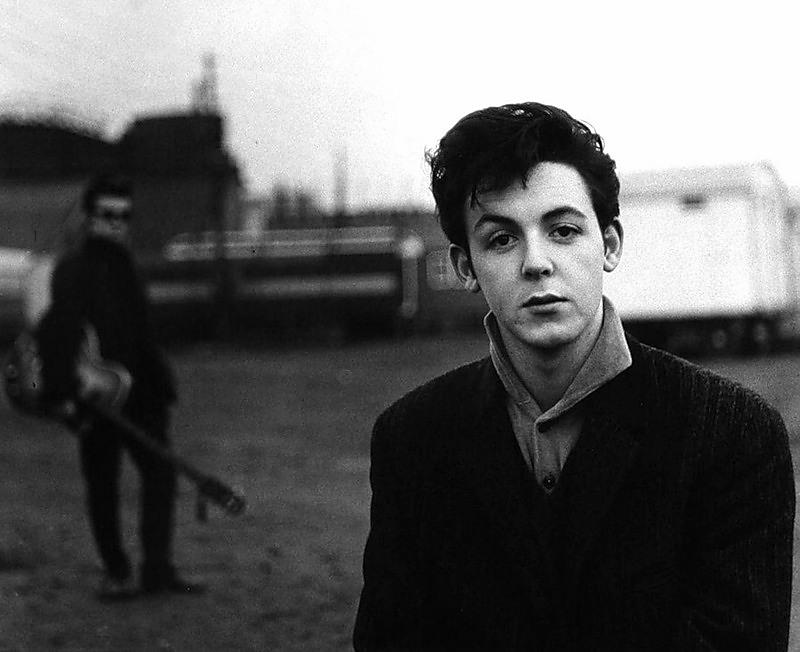 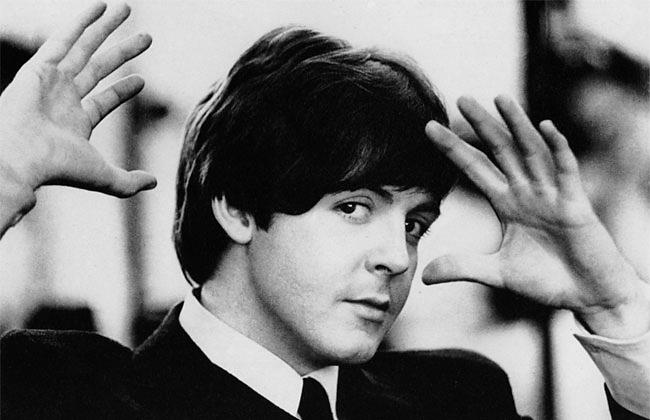 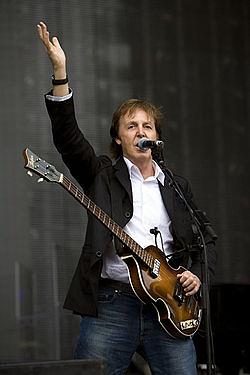 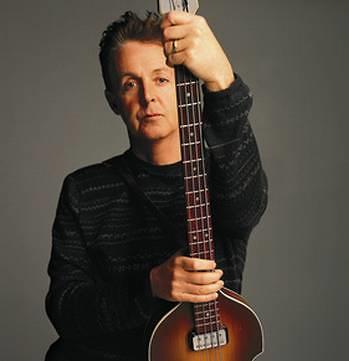 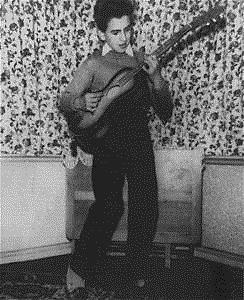 Джордж Харрісон
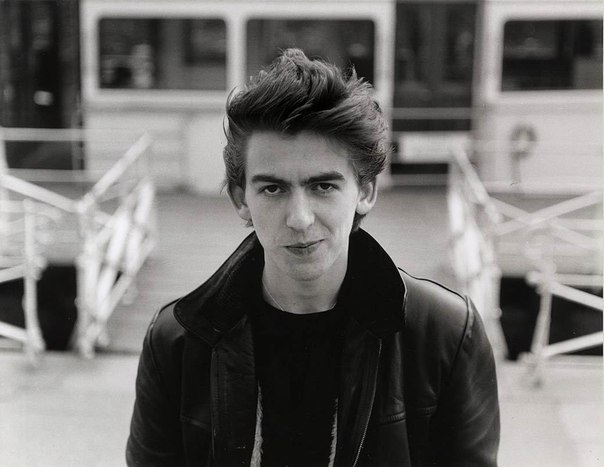 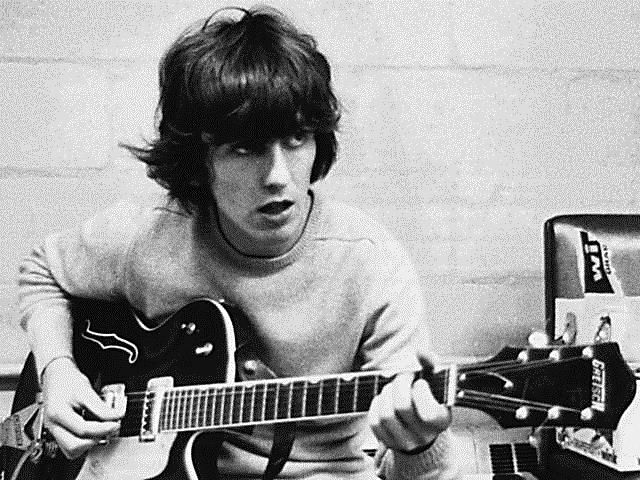 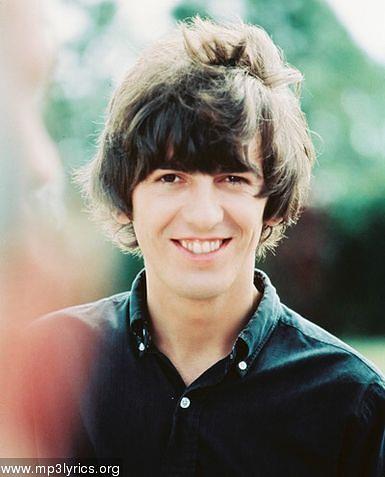 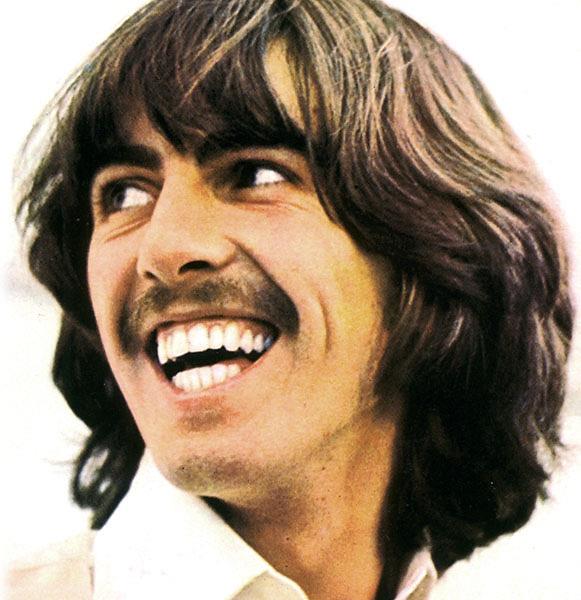 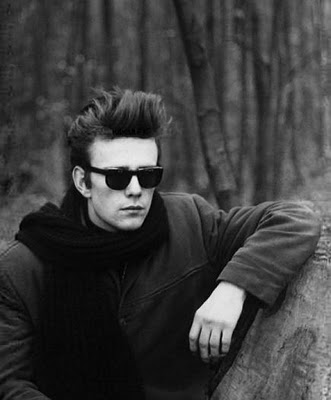 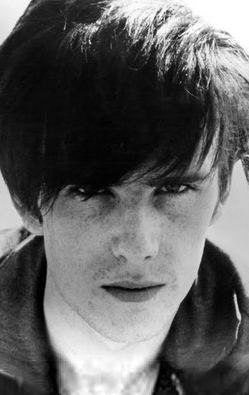 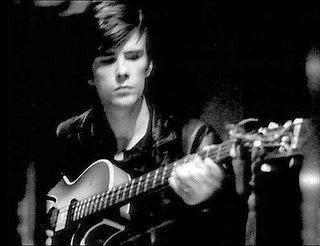 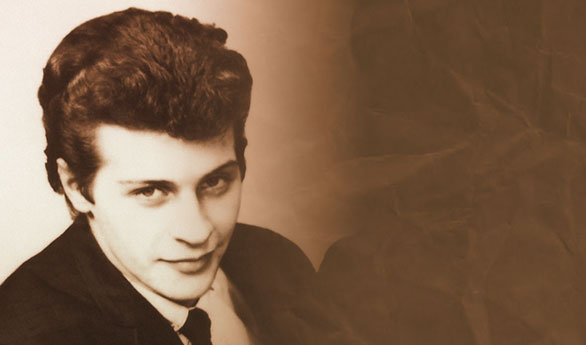 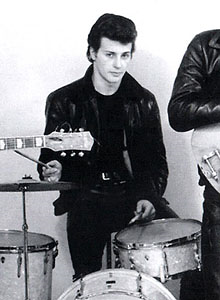 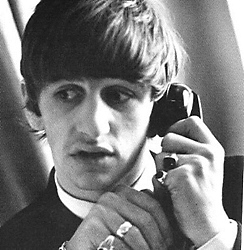 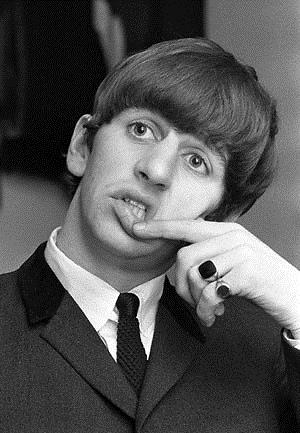 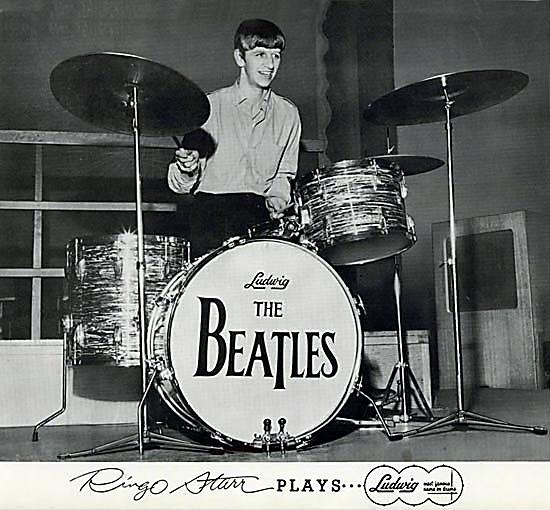 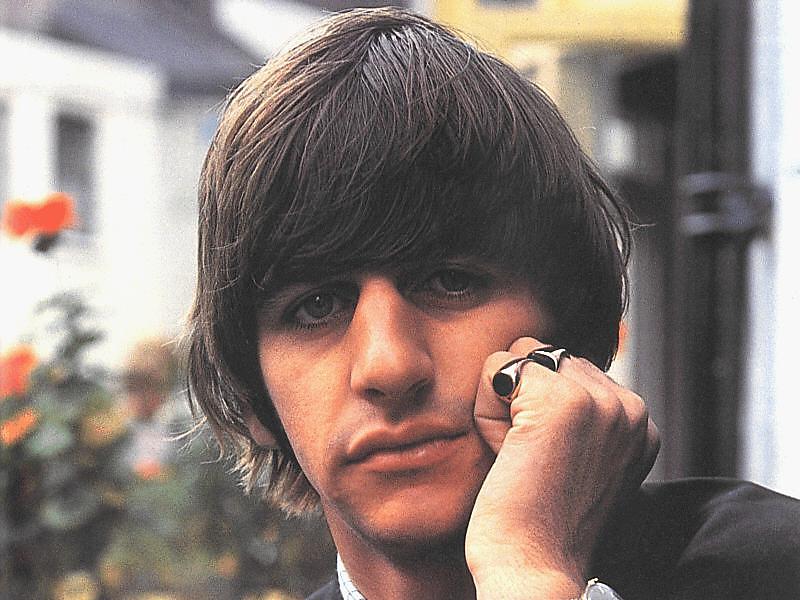 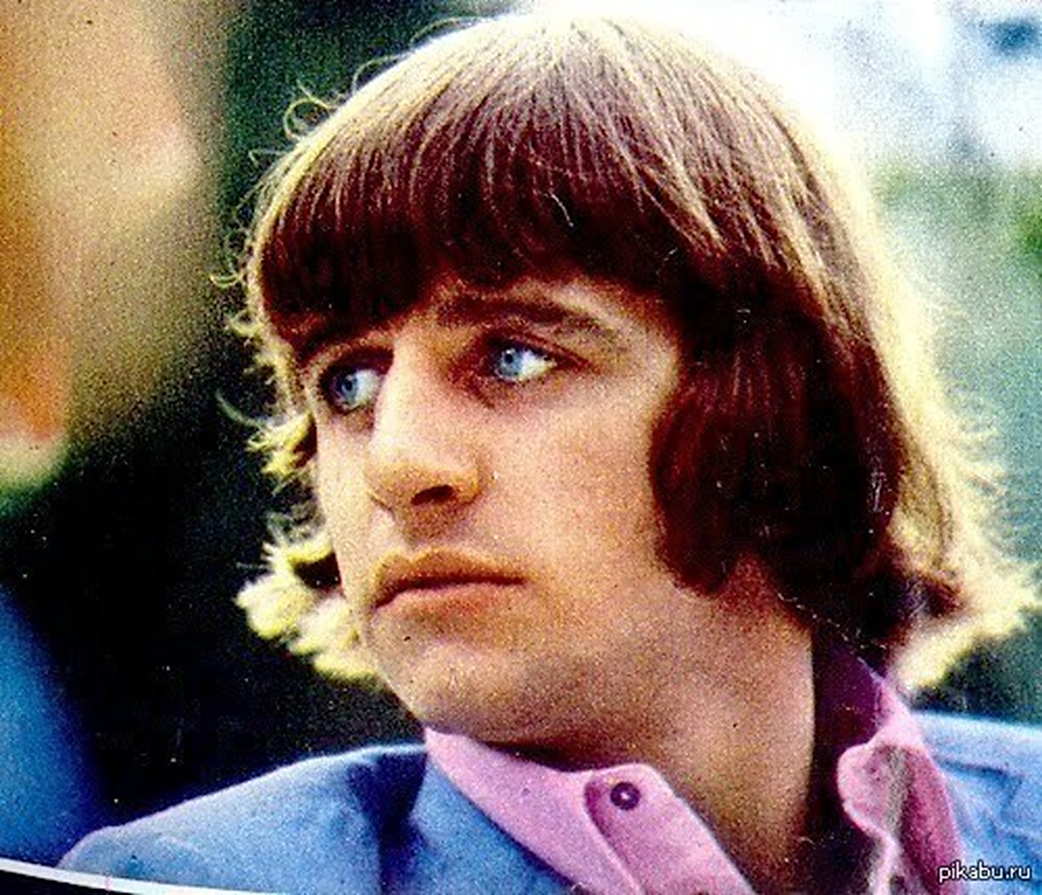 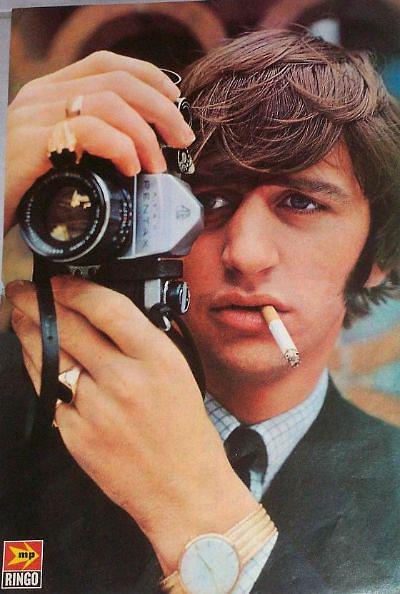 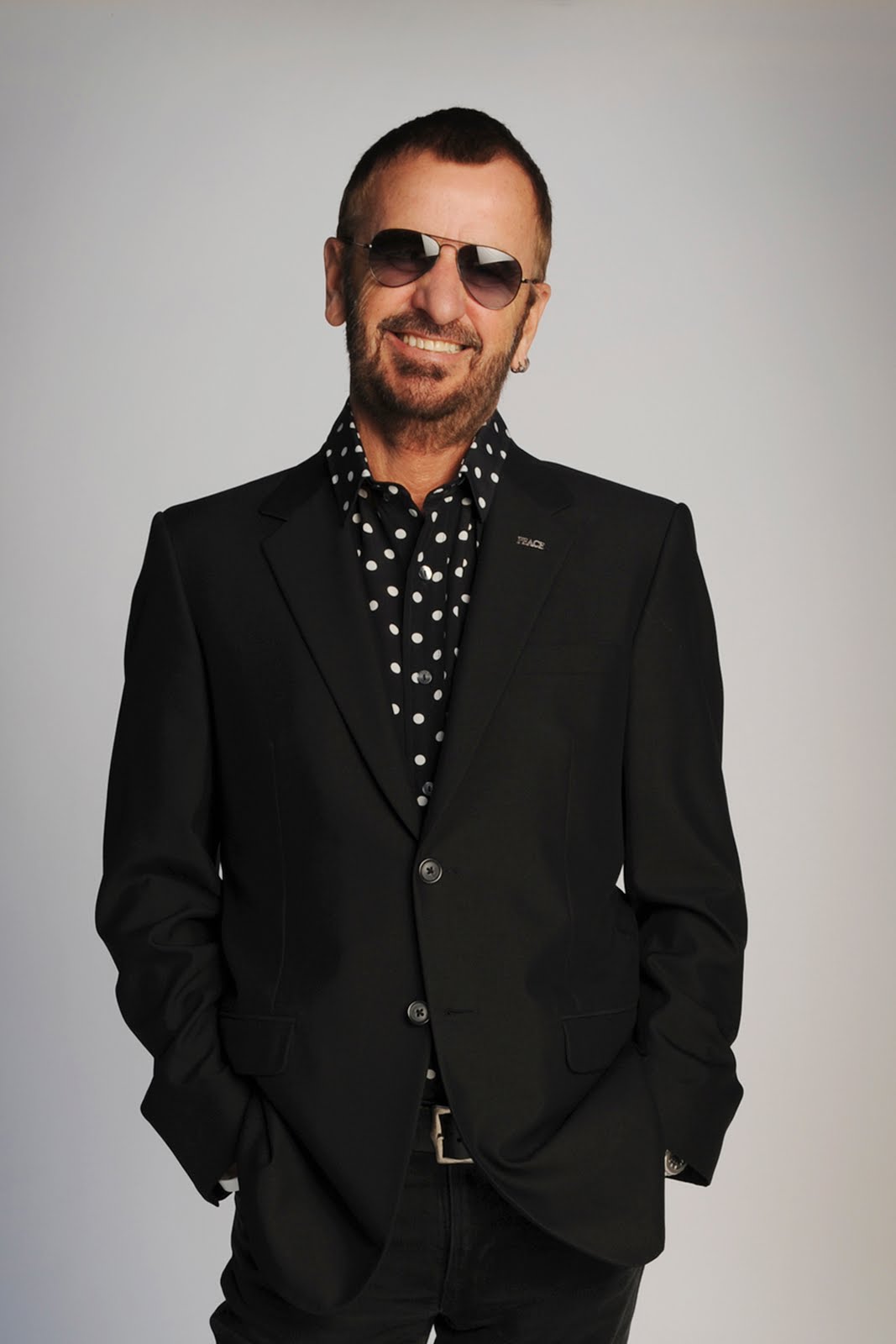 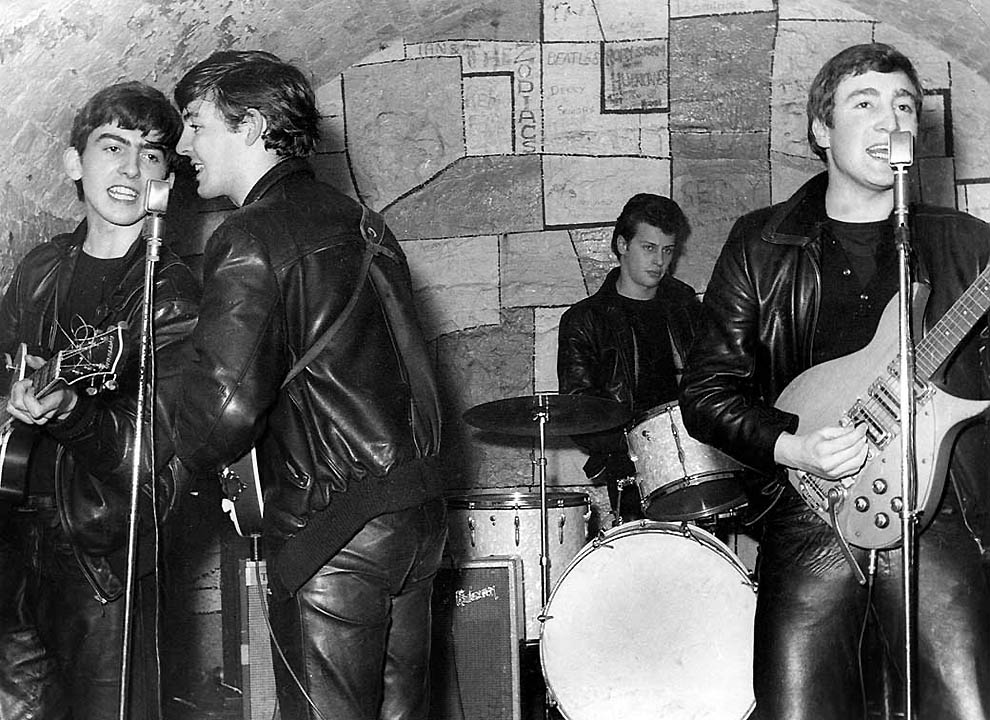 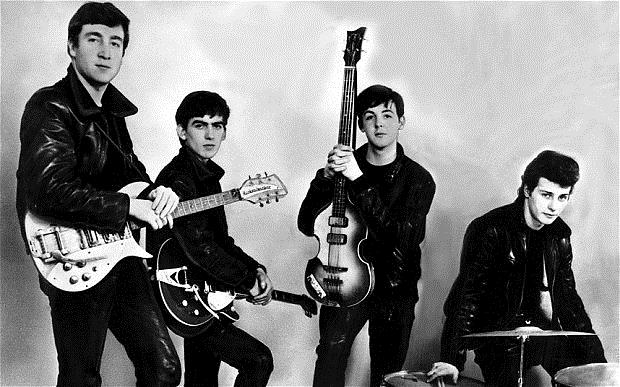 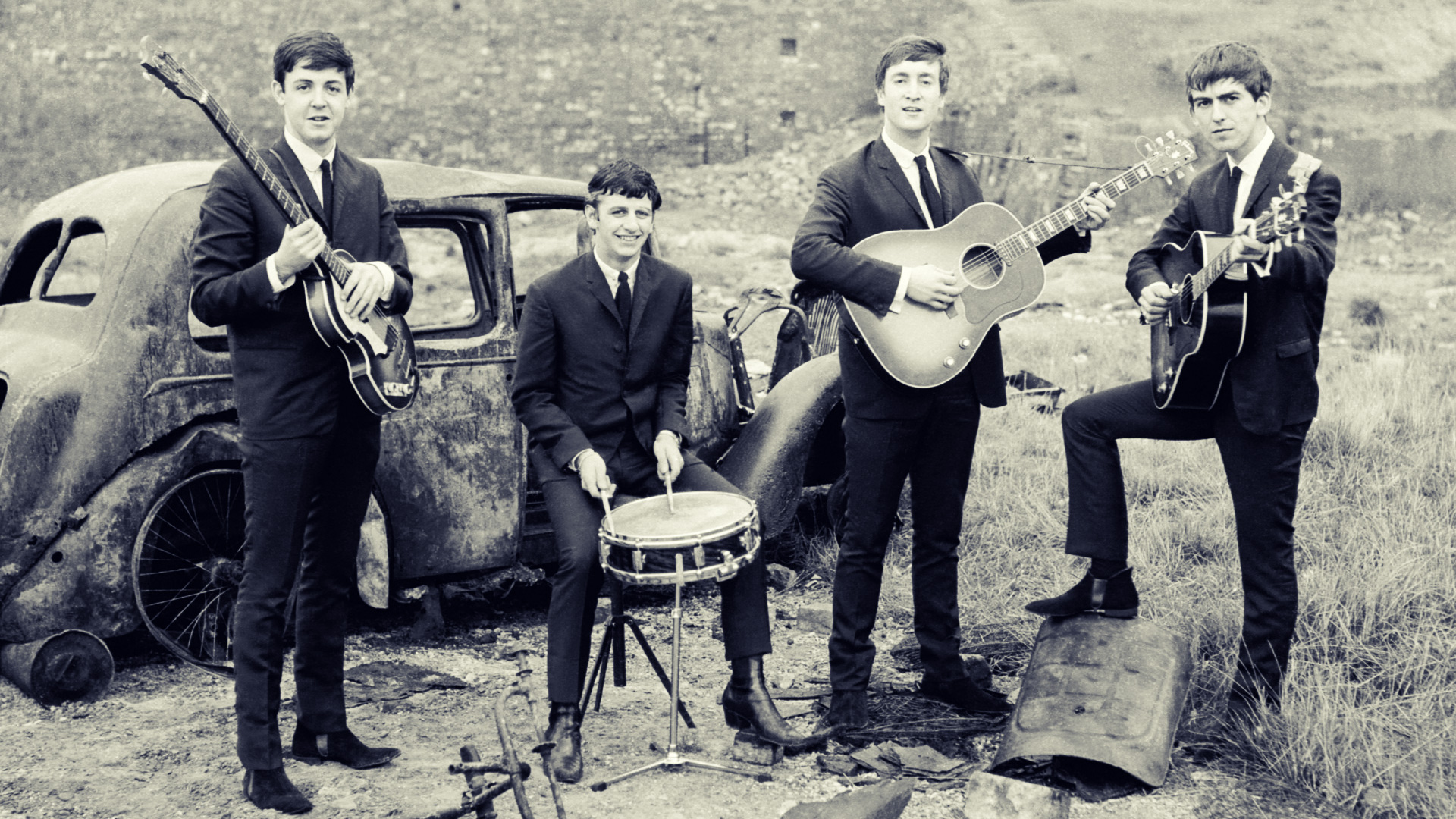 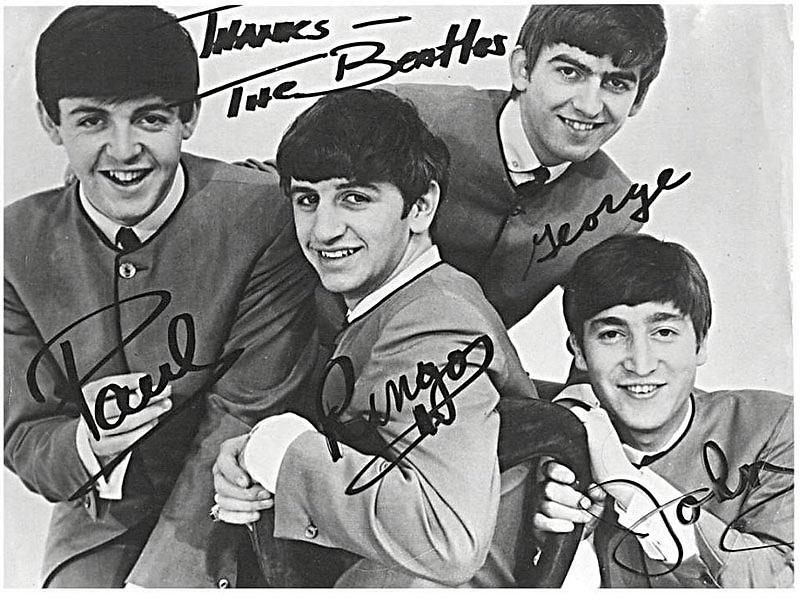 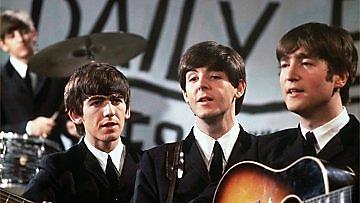 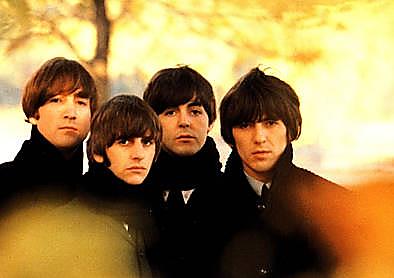 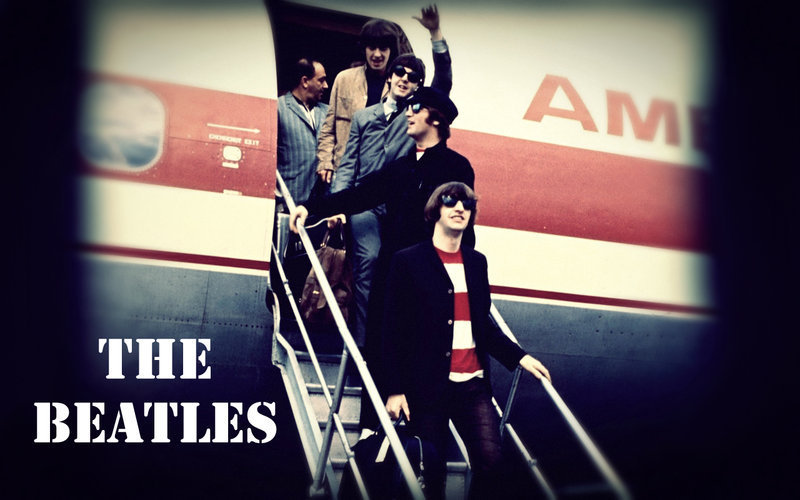 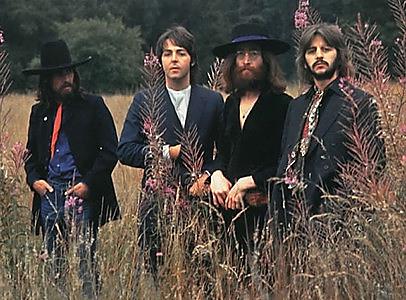 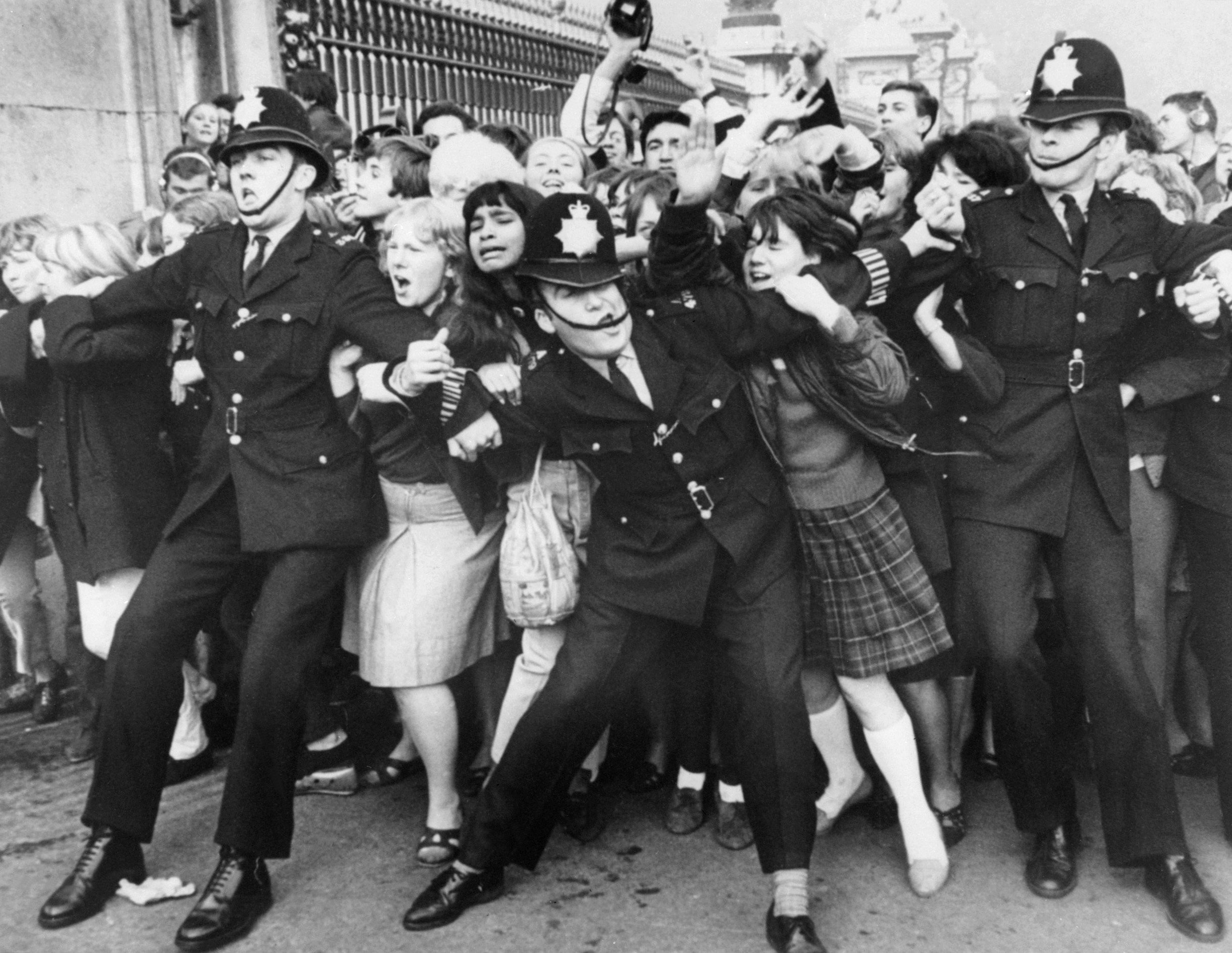 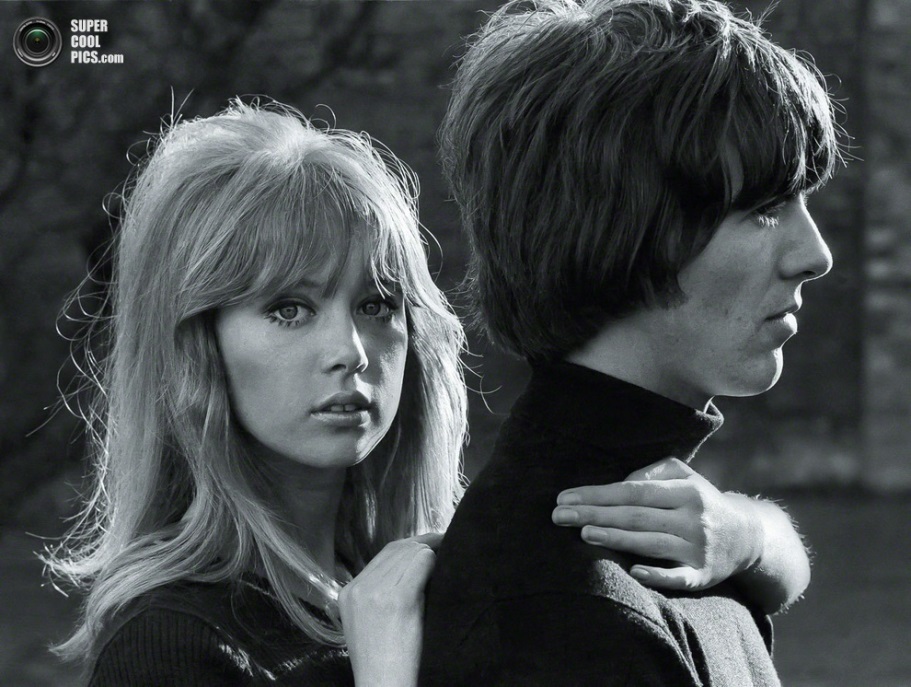 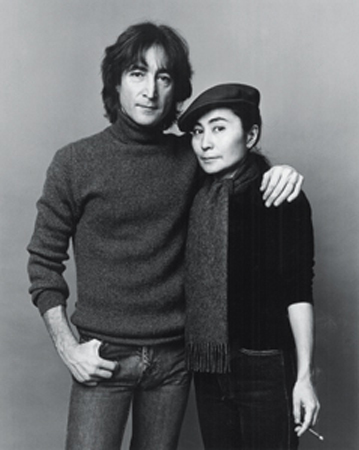 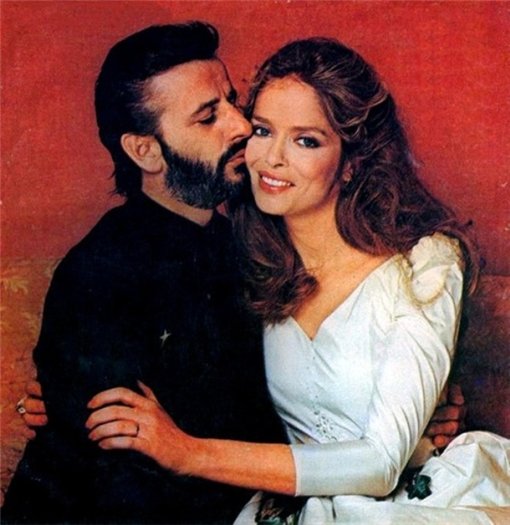 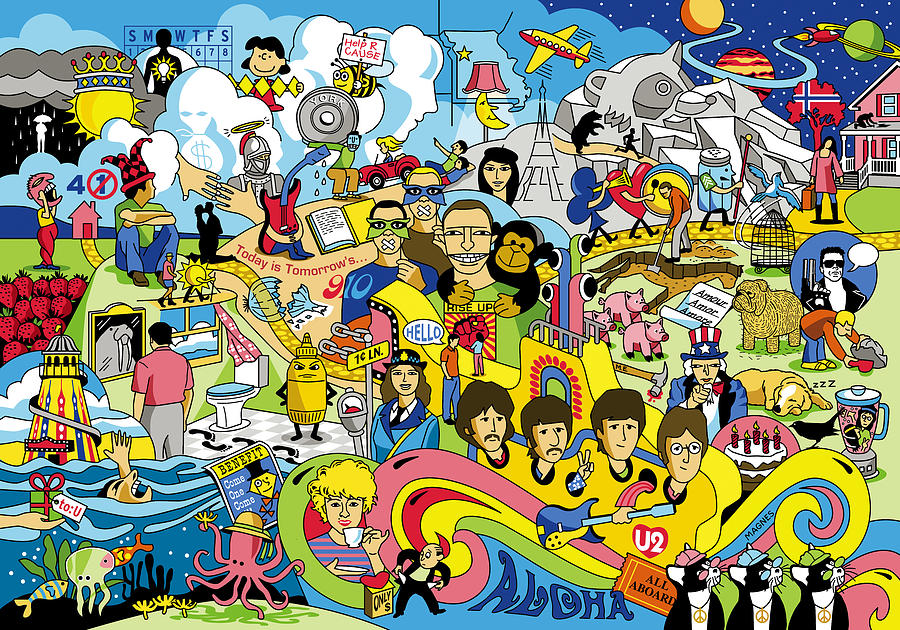 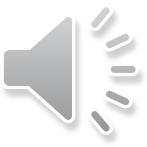 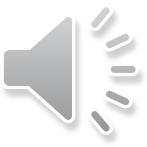 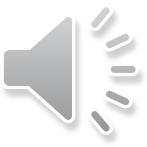 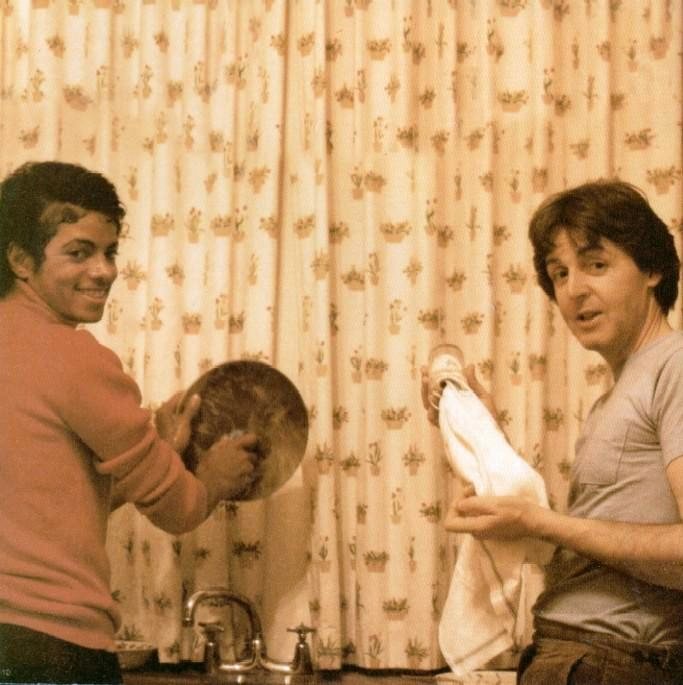 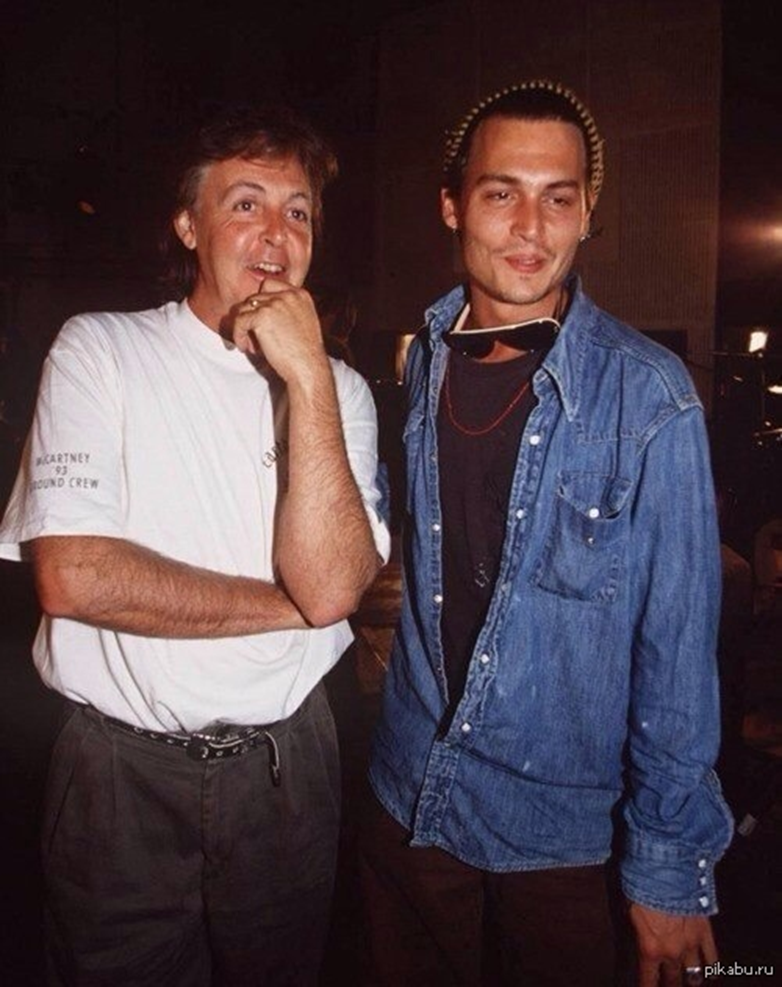 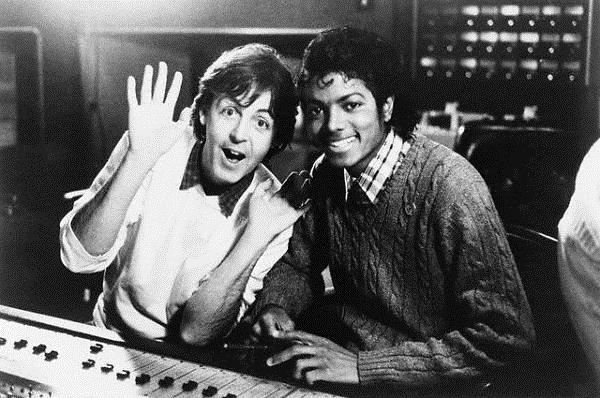 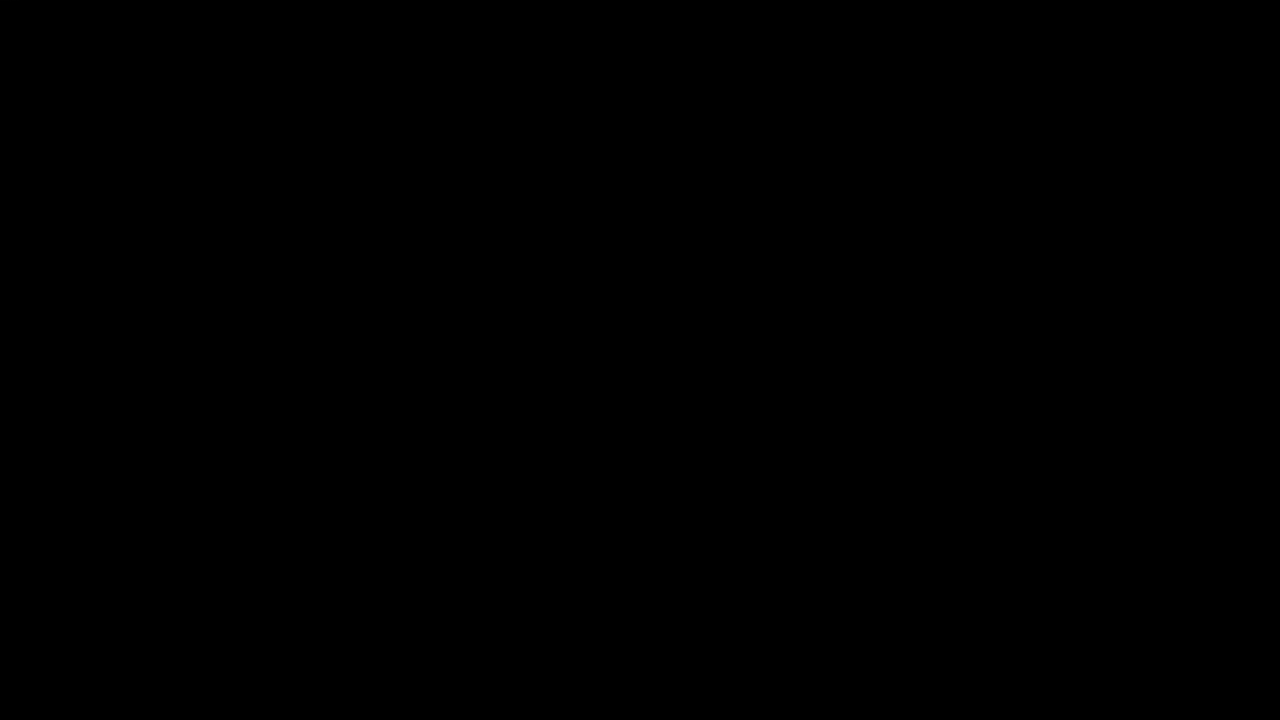 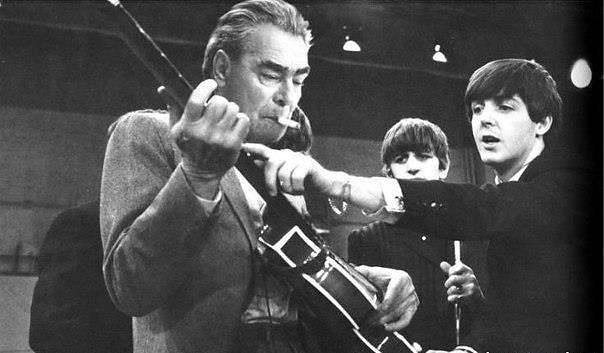 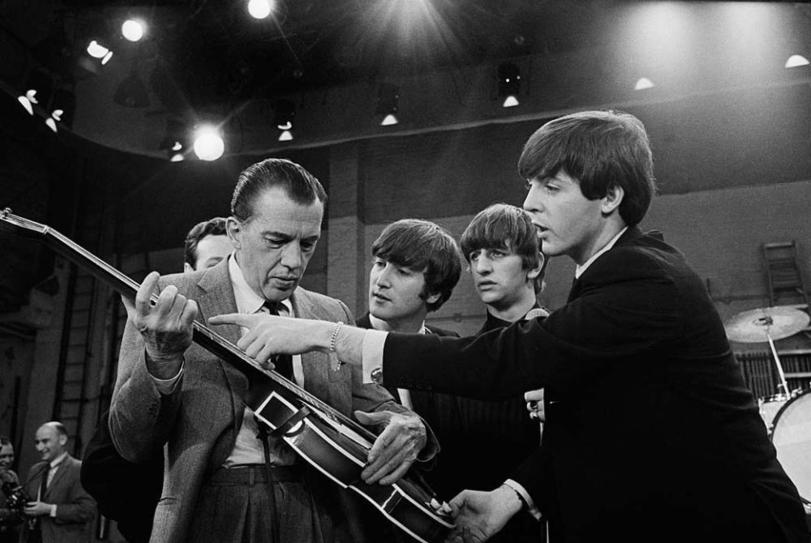 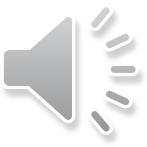 Если вы делаете что-то прекрасное и возвышенное, а этого никто не замечает — не расстраивайтесь: восход солнца — это вообще самое прекрасное зрелище на свете, но большинство людей в это время ещё спит.

Время, потерянное с удовольствием, не считается потерянным.

Если кто-нибудь скажет, что любовь и мир — это клише, которое ушло вместе с шестидесятыми, это будет его проблемой. Любовь и мир вечны.
Талант — это способность верить в успех. Полный бред, когда говорят, что я вдруг открыл в себе дарование. Я просто работал.

Жизнь — это то, что происходит с тобой, пока ты строишь другие планы.

Мы мечтали что-то изменить в этом мире... но все осталось таким же. По-прежнему продают оружие Южной Африке, а чёрных убивают на улице. Люди по-прежнему живут в бедности, и по ним бегают крысы. Лишь толпы богатых бездельников расхаживают по Лондону в модных тряпках. Я больше не верю в миф о «Битлз».